ANALISIS HARGA BATUBARA uNTUK PLN
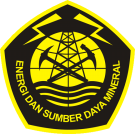 DIREKTORAT PEMBINAAN PENGUSAHAAN BATUBARA
DIREKTORAT JENDERAL MINERAL DAN BATUBARA
KEMENTERIAN ENERGI DAN SUMBER DAYA MINERAL
HBA tahun 2009 - 2016
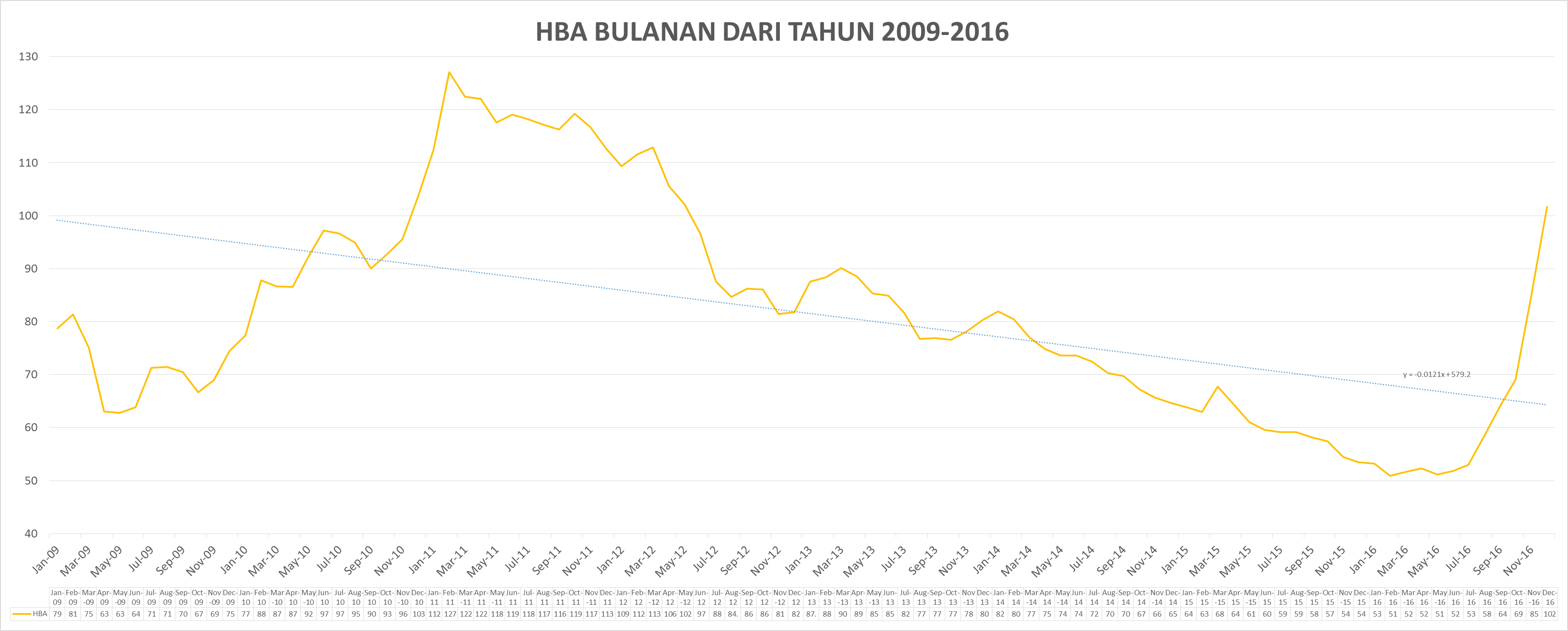 Hasil analisis dari grafik
Berdasarkan persamaan trendline didapatkan nilai x negatif yang berarti harga cenderung mengalami penurunan dari tahun 2009 sampai dengan 2016.
Pada persamaan trendline rata-rata HBA tahunan untuk mendapatkan nilai konstan (y = 0) maka nilai x sekitar 25, dan pada realisasi HBA bulanan didapatkan nilai x sekitar 47.868. Semakin besar nilai x berarti semakin tinggi fluktuasi HBA.
Berdasarkan grafik tersebut dapat diketahui bahwa untuk forecast penentuan harga batubara berdasarkan HBA yang telah terjadi amat sulit dilakukan.
Mengenai surat PLN yang berharap harga batubara untuk tahun depan berdasarkan harga tahun sebelumnya, menurut saya akan merugikan PLN karena dari grafik dapat diketahui bahwa harga cenderung turun, sehingga jika PLN memakai harga tahun sebelumnya, maka harga pasar realisasi pada tahun berjalan akan lebih rendah dari kontrak PLN.
Untuk mendapatkan fair price dari PLN dan tambang, maka opsi cost plus margin mungkin lebih mungkin dilakukan karena suplai jangka panjang untuk PLN akan dapat tercapai dan perusahaan tambang akan dapat melakukan perencanaan tambang yang mengoptimalkan cadangan.
Contoh perhitungan hpb dengan menggunakan HBA Longterm
Note:
- Tidak bisa dibedakan aturan HPB untuk buyer tertentu
Contoh perhitungan hpb dengan menggunakan rata-rata hba 2016
Note:
- Tidak bisa dibedakan aturan HPB untuk buyer tertentu